¿Qué nombre de ANIMAL puedes encontrar que tenga estas dos letras?
Tienen que estar en este orden dentro de la palabra pero no tienen por que estar colocadas de manera consecutiva. Tampoco tiene porque empezar la palabra por la primera de ellas. 

Por ejemplo: RN  RANA
                              LN  ELEFANTE
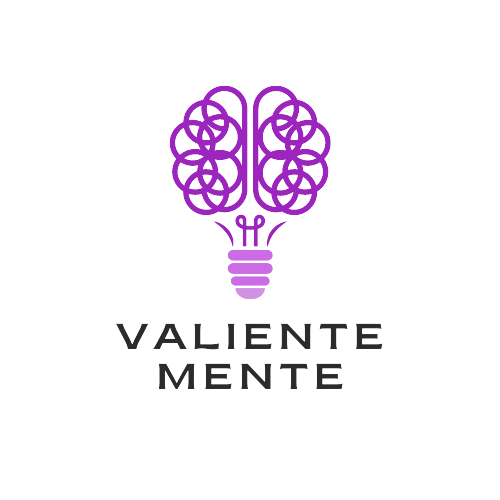 PL
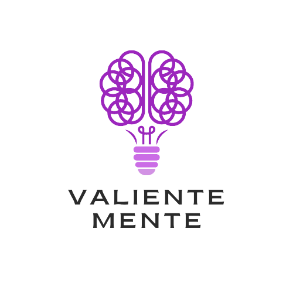 LN
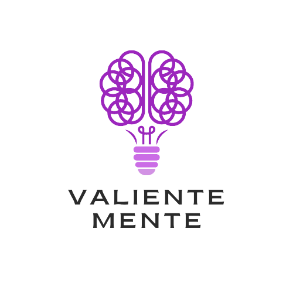 BN
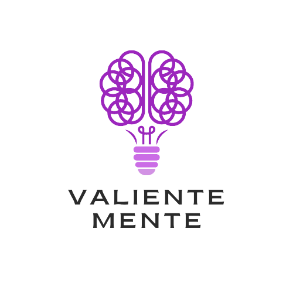 FC
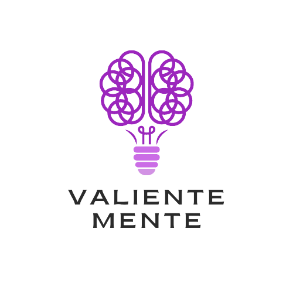 CM
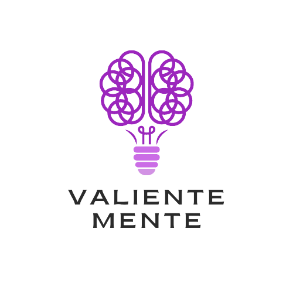 OJ
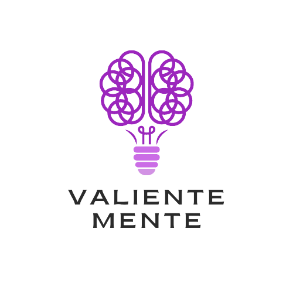 AÑ
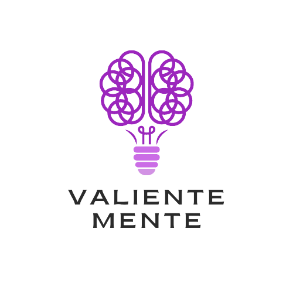 LB
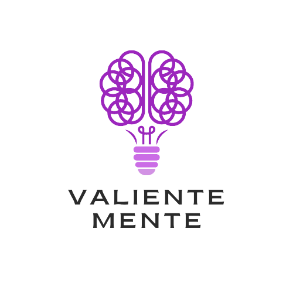 GN
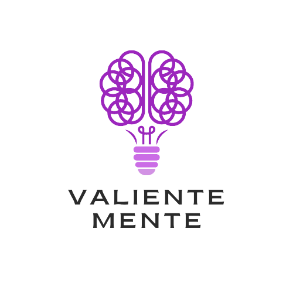 FN
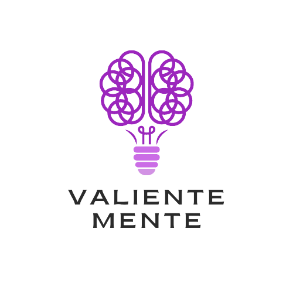 CB
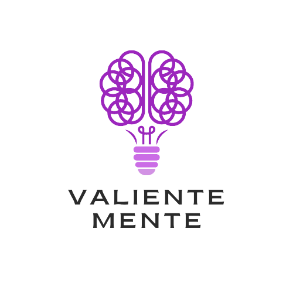 CJ
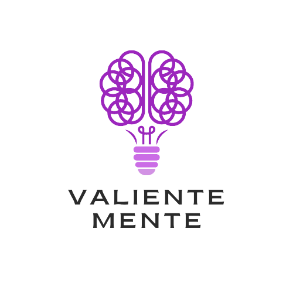 TR
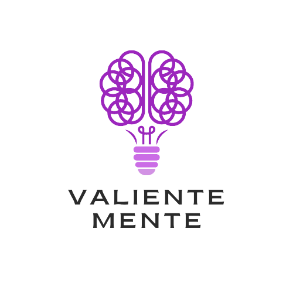 RD
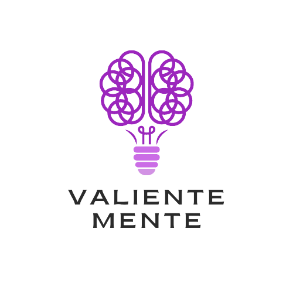 SP
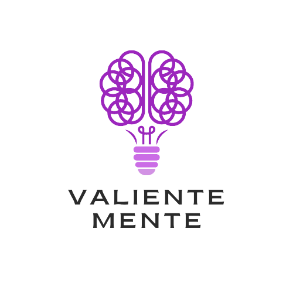 PG
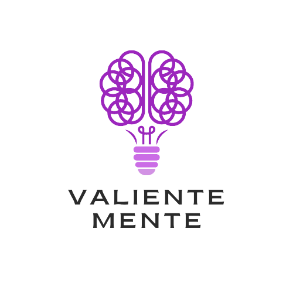 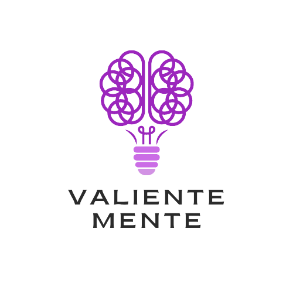 ¿Qué nombre de MUJER U HOMBRE puedes encontrar que tenga estas dos letras?
Tienen que estar en este orden dentro de la palabra pero no tienen por que estar colocadas de manera consecutiva. Tampoco tiene porque empezar la palabra por la primera de ellas. 

Por ejemplo: RN  RANA
                              LN  ELEFANTE
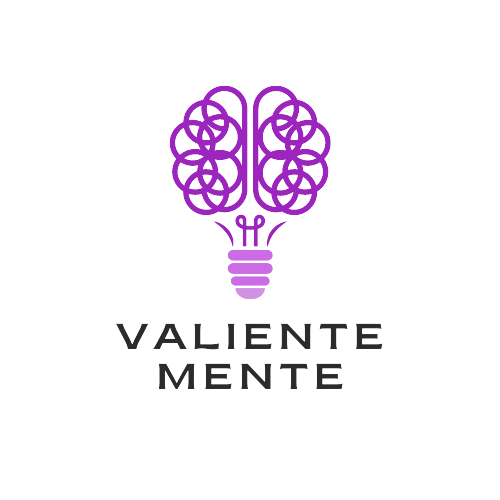 PL
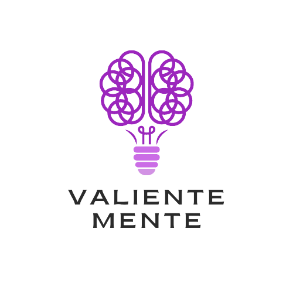 NL
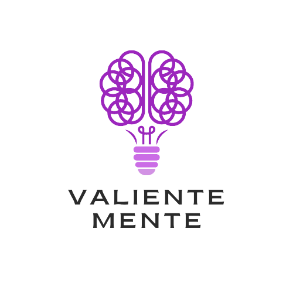 BL
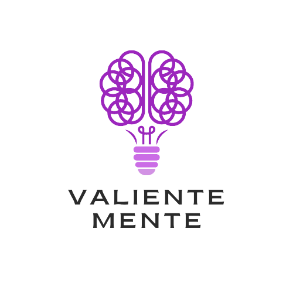 FC
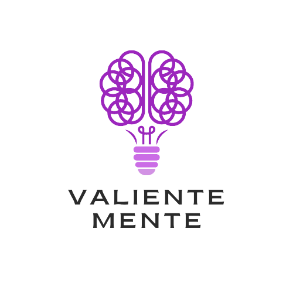 CS
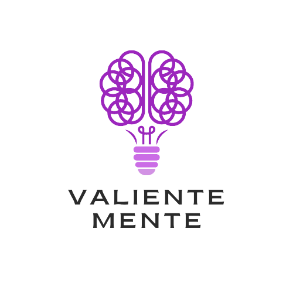 OC
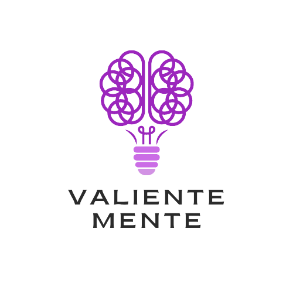 AT
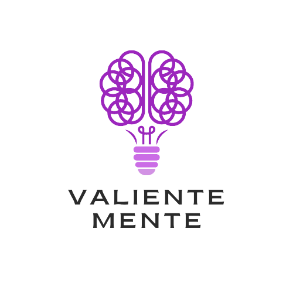 LN
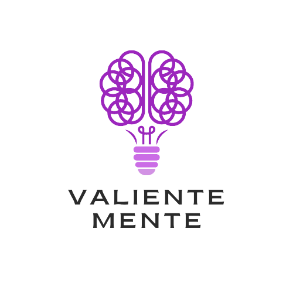 GC
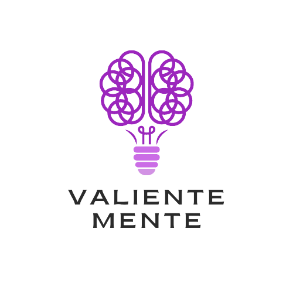 LR
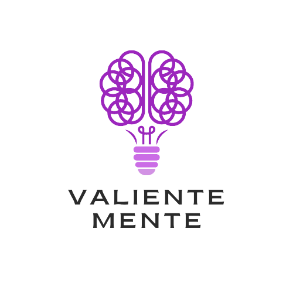 CL
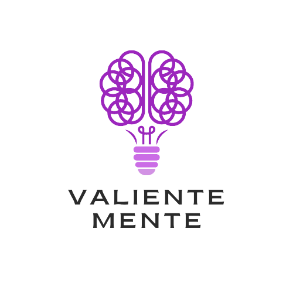 MR
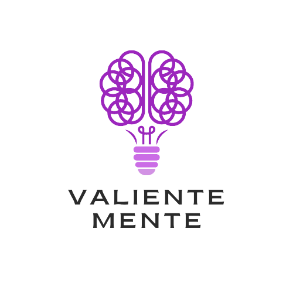 TR
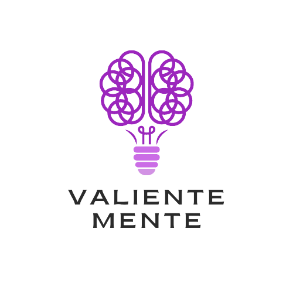 RD
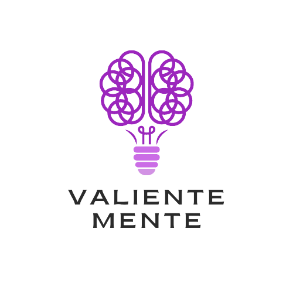 SF
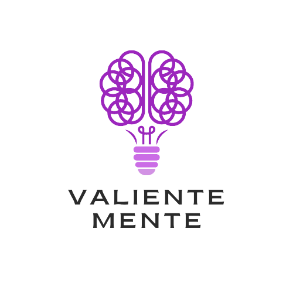 GL
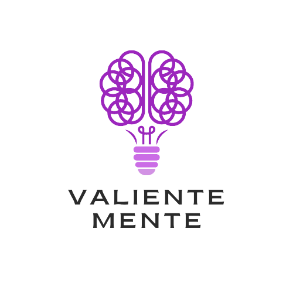 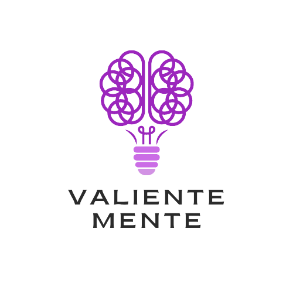 ¿Qué nombre de PAIS, CIUDAD O PUEBLO puedes encontrar que tenga estas dos letras?
Tienen que estar en este orden dentro de la palabra pero no tienen por que estar colocadas de manera consecutiva. Tampoco tiene porque empezar la palabra por la primera de ellas. 

Por ejemplo: RN  RANA
                              LN  ELEFANTE
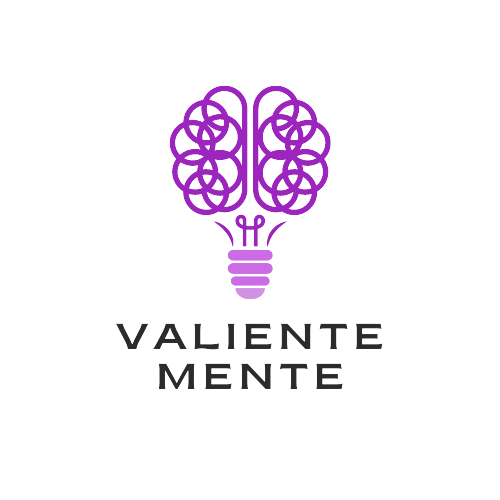 PL
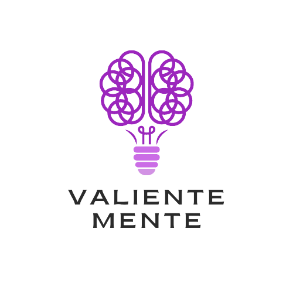 LN
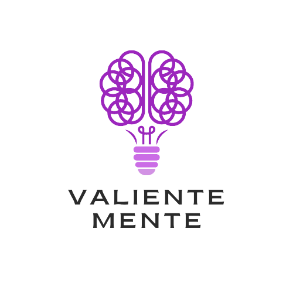 BL
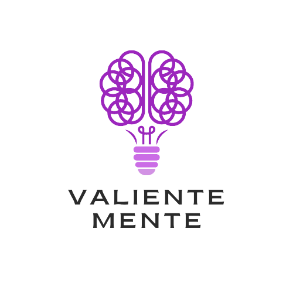 FC
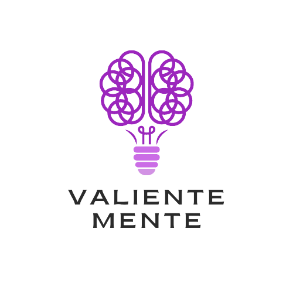 TL
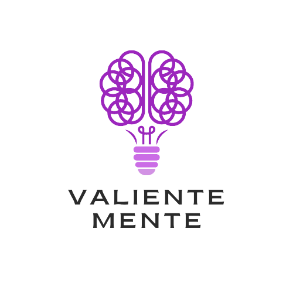 JP
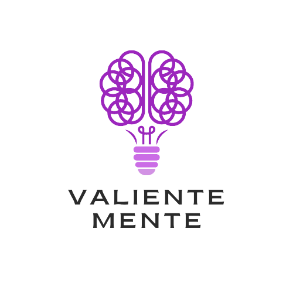 NG
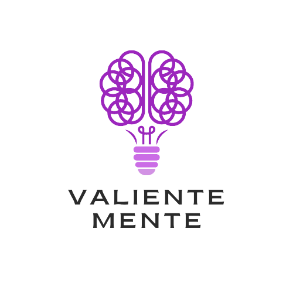 LB
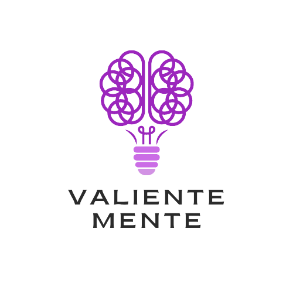 EG
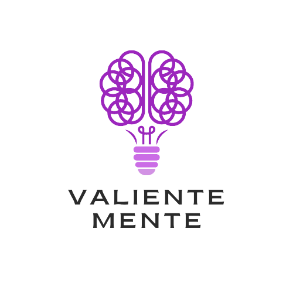 MC
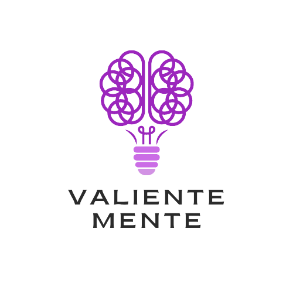 CB
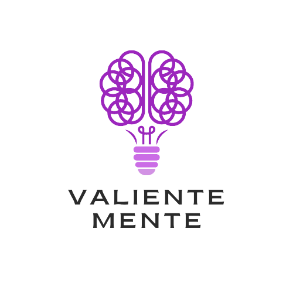 CN
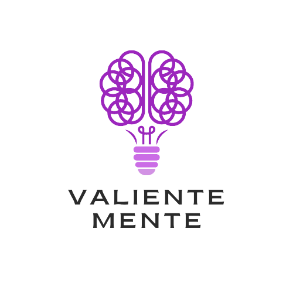 PR
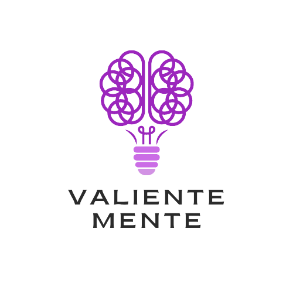 SC
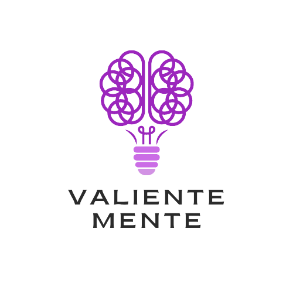 SP
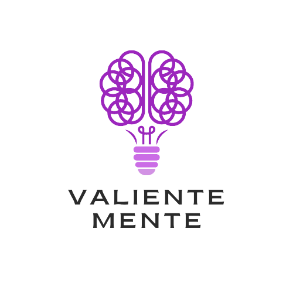 PG
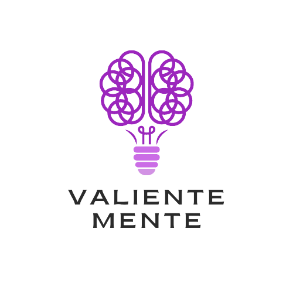 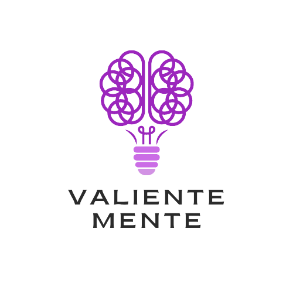 ¿Qué nombre de OBJETOS DE LA CASA puedes encontrar que tenga estas dos letras?
Tienen que estar en este orden dentro de la palabra pero no tienen por que estar colocadas de manera consecutiva. Tampoco tiene porque empezar la palabra por la primera de ellas. 

Por ejemplo: RN  RANA
                              LN  ELEFANTE
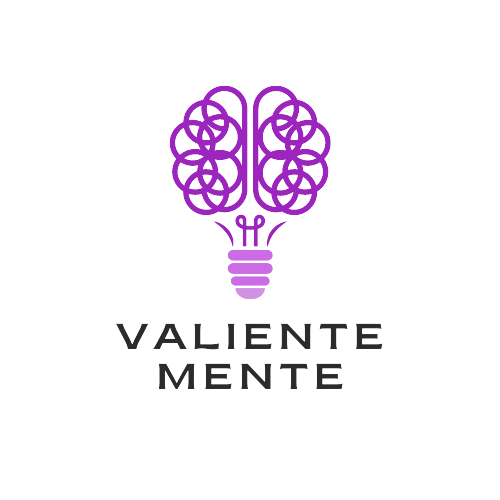 PL
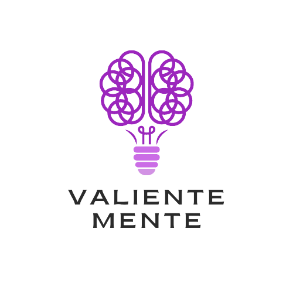 LM
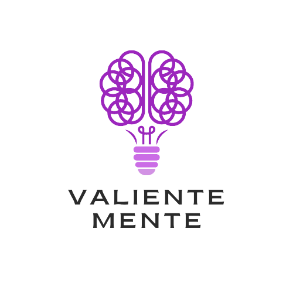 BL
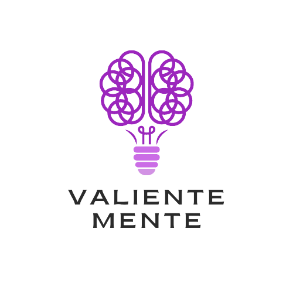 FC
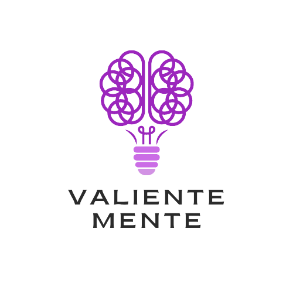 CS
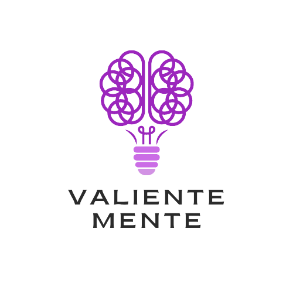 OC
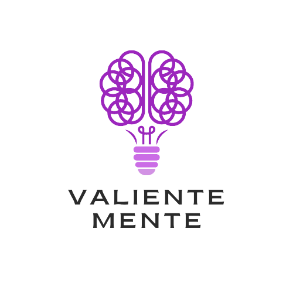 AT
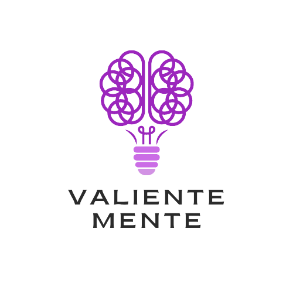 LN
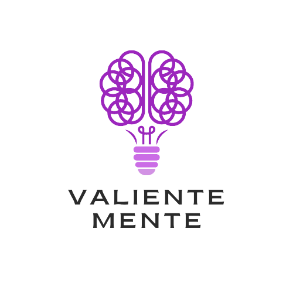 GC
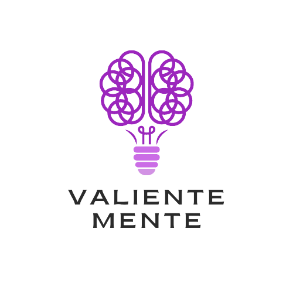 LR
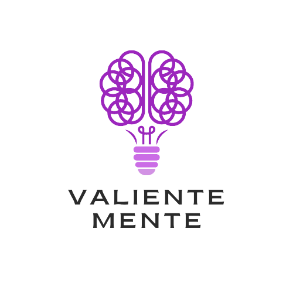 CL
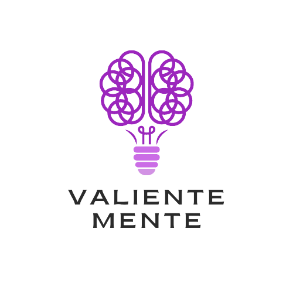 MR
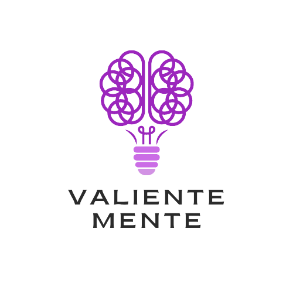 TR
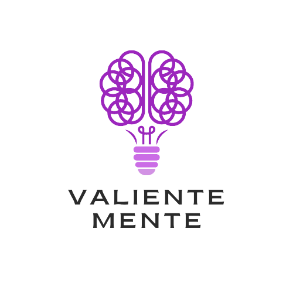 RD
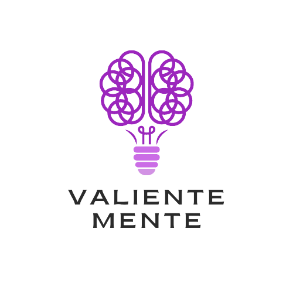 SF
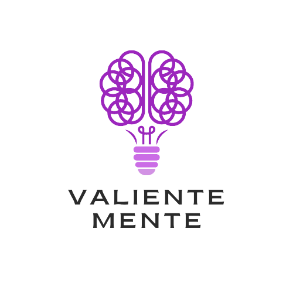